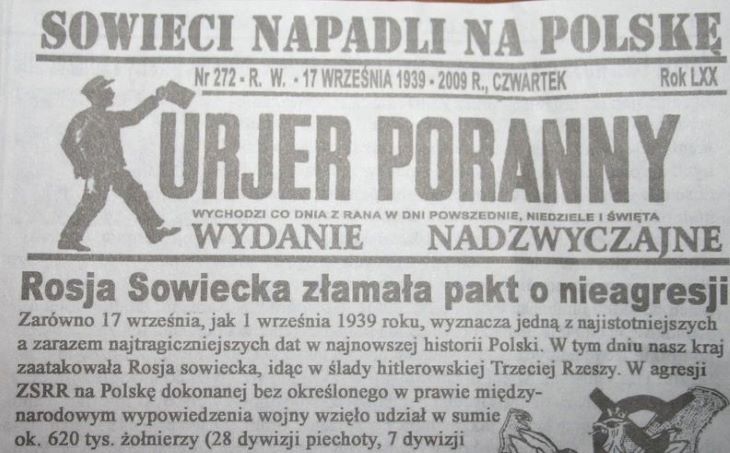 17 WRZEŚNIA 1939 R.
17 WRZEŚNIA 1939 R. ZWIĄZEK SOWIECKI ZBROJNIE ZAATAKOWAŁ POLSKĘ
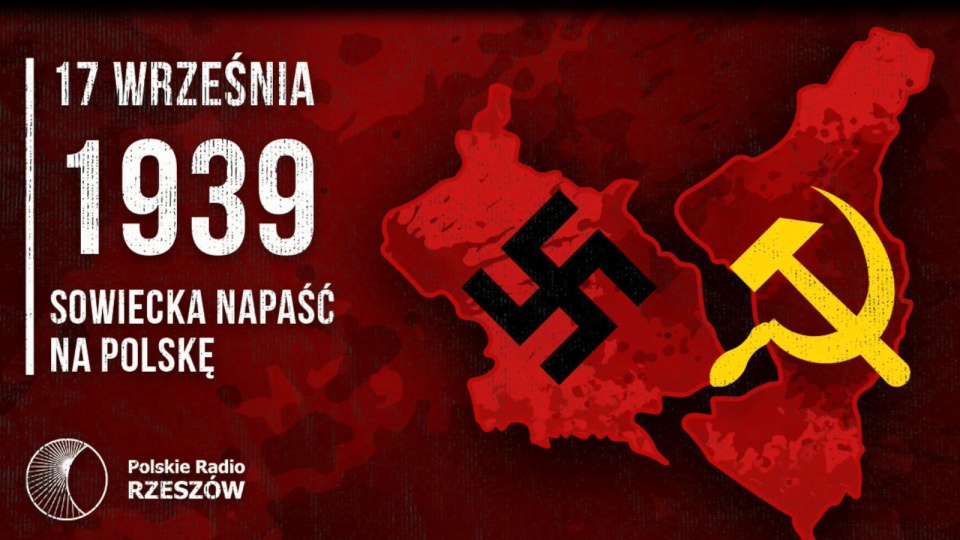 17 września 1939 r. około godziny czwartej nad ranem Związek Sowiecki zbrojnie zaatakował Polskę. W ten sposób Stalin wywiązał się z sierpniowego, tajnego porozumienia z Hitlerem (pakt Ribbentrop-Mołotow), które przewidywało wspólną agresję na Rzeczpospolitą, zajęcie i podział jej terytorium oraz faktyczną likwidację państwa polskiego. III Rzesza i ZSRS na przestrzeni nieco ponad 2 tygodni zapoczątkowały w ten sposób wybuch II wojny światowej.
Armia Czerwona uderzyła na Polskę na całej długości wschodniej granicy II RP (ponad 1400 km). Inwazję poprzedziło szczegółowe wywiadowcze rozpoznanie potencjału militarnego polskich sił wojskowych i przygotowanie zakrojonych na szeroką skalę aresztowań polskiej elity państwowej. Atak został przeprowadzony z ogromną siłą na dwóch frontach. Polakom zacięcie zmagającym się od 1 września z armią III Rzeszy został wbity nóż w plecy. Sytuację dodatkowo pogarszała dyrektywa Naczelnego Wodza marszałka Edwarda Rydza-Śmigłego o unikaniu walk z jednostkami ACz i wycofywaniu oddziałów WP do Rumunii i na Węgry.
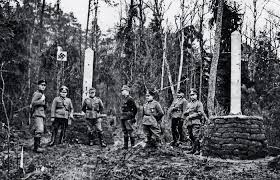 17 WRZEŚNIA 1939 R. W POLSCE ROZPOCZĘŁA SIĘ OKUPACJA SOWIECKA, KTÓRA W NIEDŁUGIM CZASIE DOPROWADZIŁA DO LUDOBÓJSTWA W KATYNIU I MASOWYCH DEPORTACJI POLAKÓW NA WSCHÓD.
POZA TYM TA DATA TO SYMBOLICZNY POCZĄTEK TRWAŁEJ UTRATY KRESÓW WSCHODNICH I POZBAWIENIA RZECZYPOSPOLITEJ NIEPODLEGŁOŚCI NA KILKADZIESIĄT NASTĘPNYCH LAT.
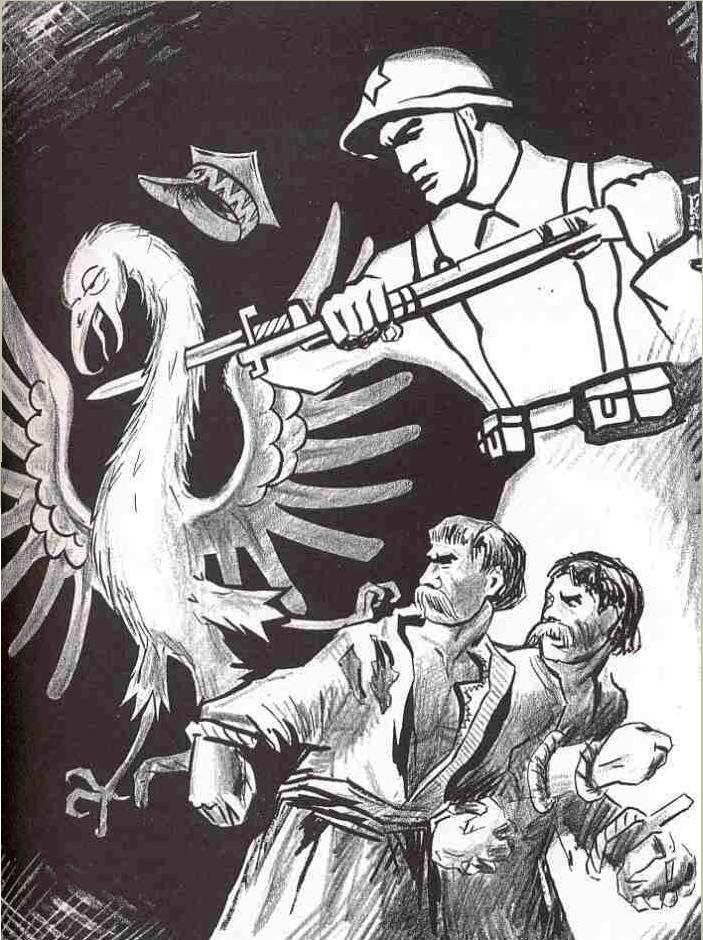 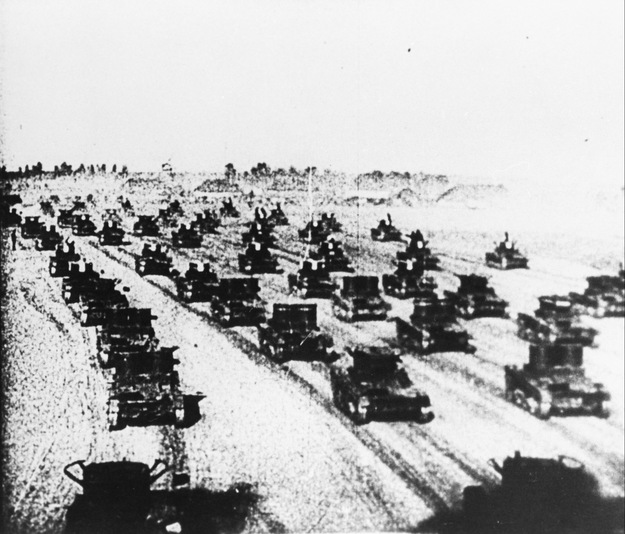 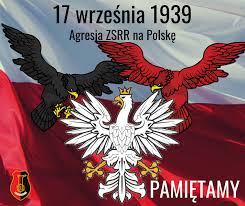 Dziękujemy za obejrzenie prezentacji, którą wykonały Anna Zubel i Nikola Sabat z klasy 2E.